Шумилова Н.К.
МБОУ «Школа № 44» Кемеровская обл., г. Полысаево
Учитель начальных классов
Проект ученицы 4 класса
«Мой класс»
Выполнила: Алсуфьева Ангелина,
                       ученица 4 «Д» класса
Мой класс!
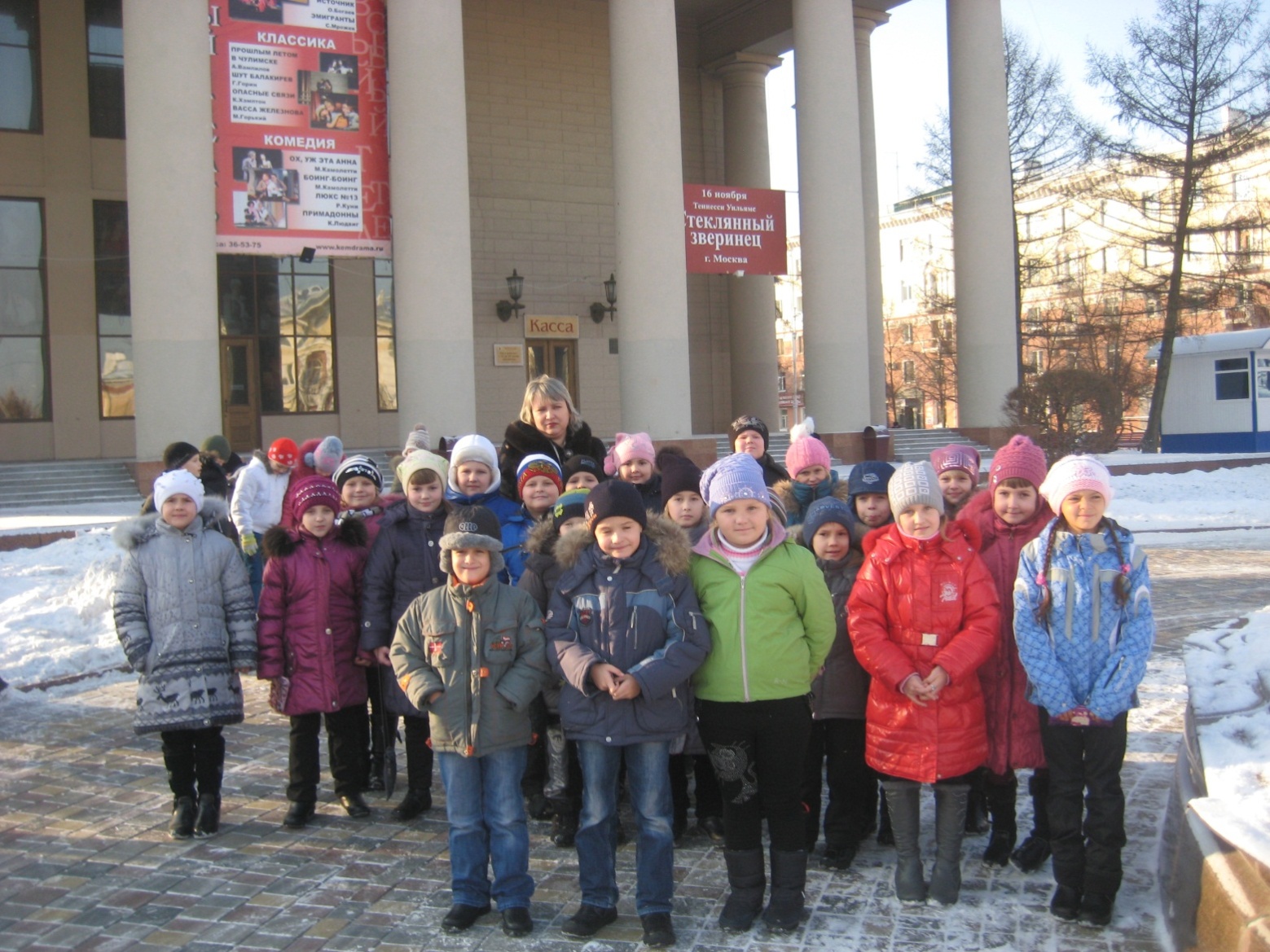 1”Д”
Было раньше в нашем классе
Много всяких катавасий
Были радости, печали,
Мы под партами мычали,
Но друг друга выручали. 
Без дискуссий и полемик -
Каждый чуть не академик.
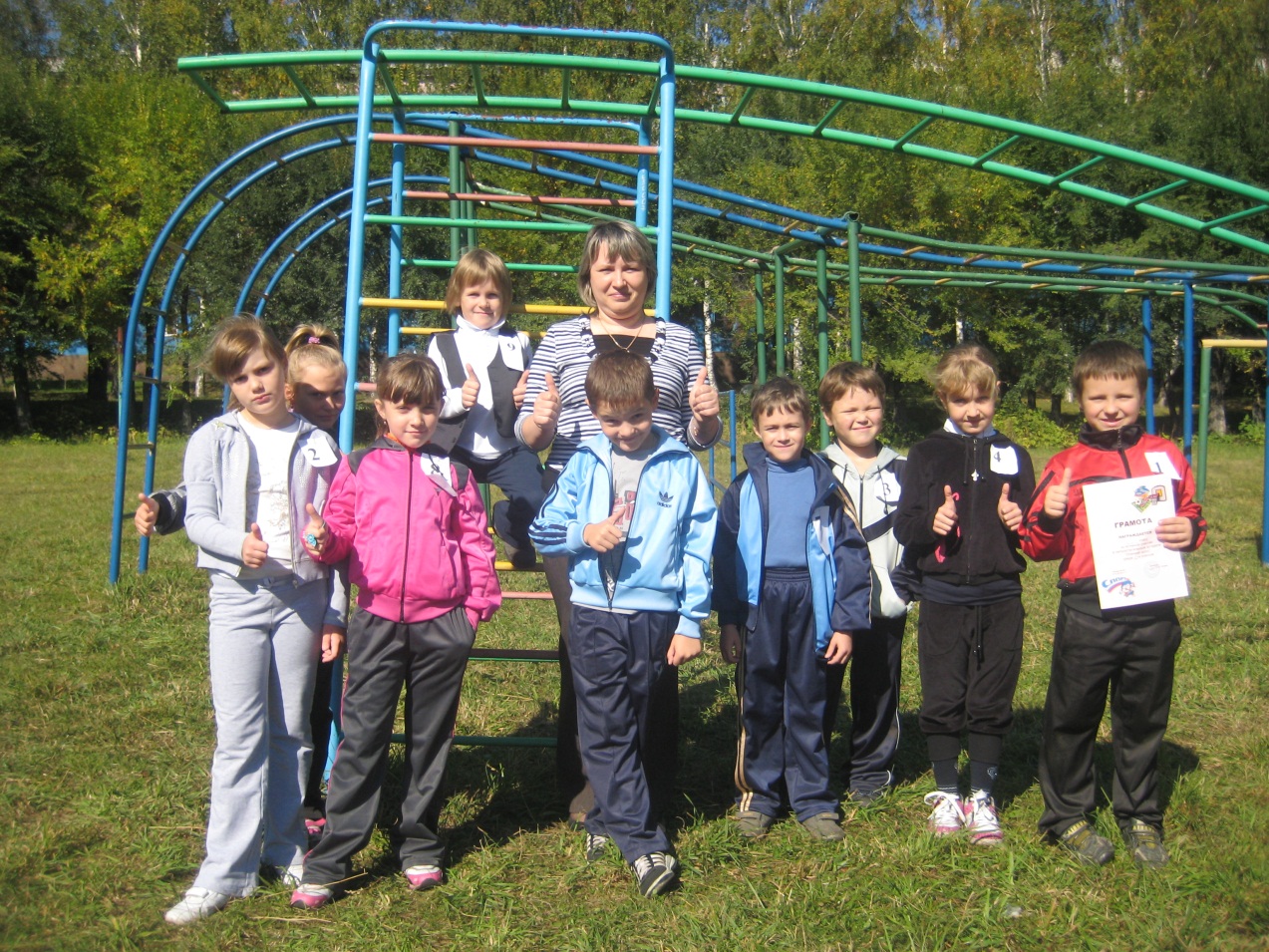 2’’Д’’
А теперь другими стали:
Никуда не мчимся стаей…
Ходит парень полусонный -
Занят собственной персоной.
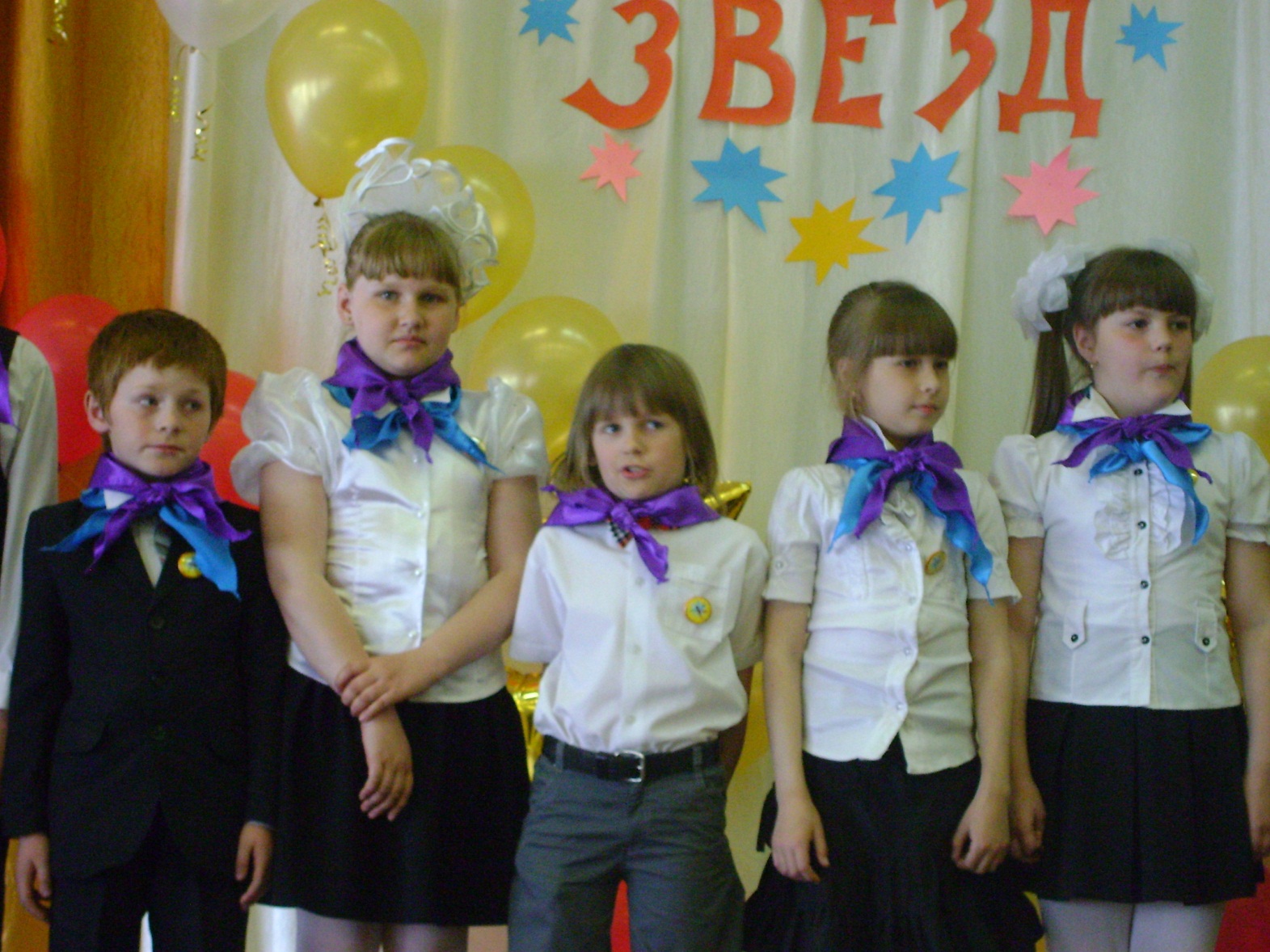 3”Д”
А девчонки хорошеют:
Украшения на шеях,
В волосах у них заколки,
А слова - довольно колки!
"Что поделать – трудный возраст!"
- Часто слышим этот возглас.
Но мы выручим друг друга
Если нам придётся туго.
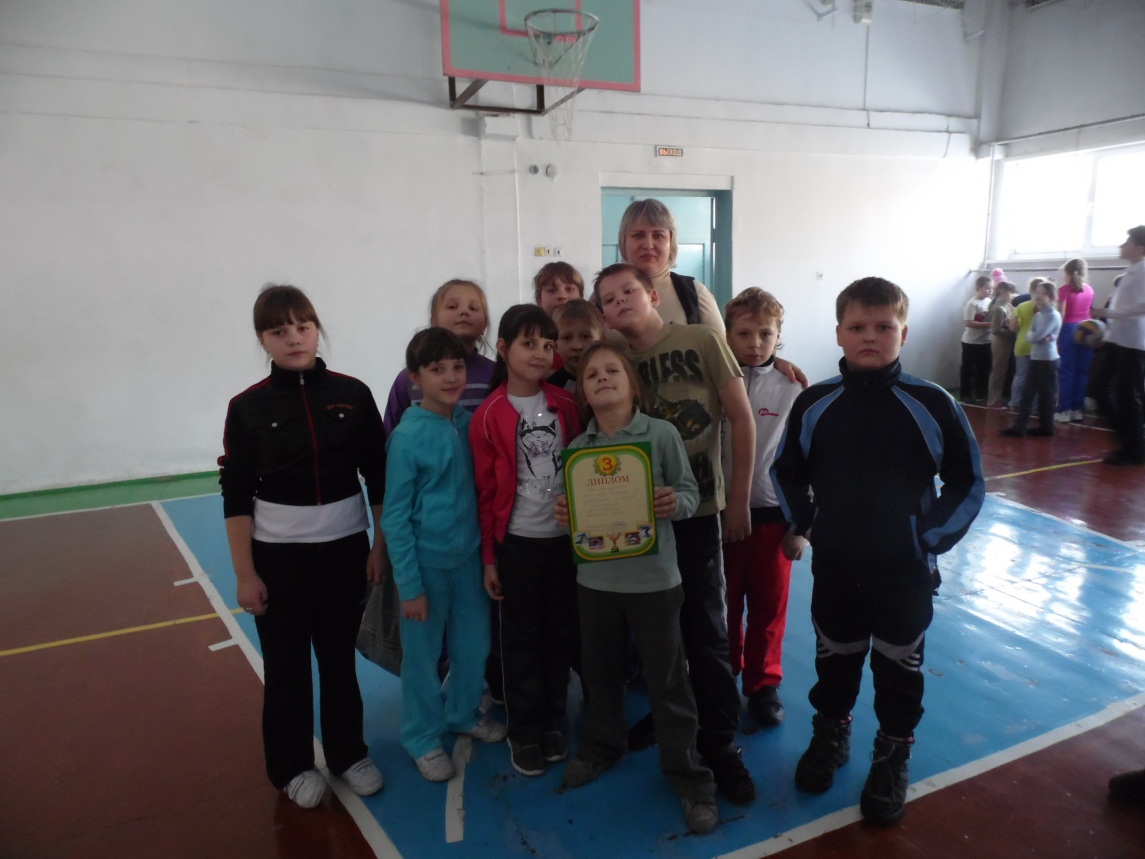 4”Д”
Многое знаешь, думать привык.
Быстро промчались все три сентября,
Мамы и бабушки плачут не зря:
Вместо смешных и нелепых ребят
Добрые молодцы в классе сидят.
Парты малы нам, доска - низковата,
А велико же всё было когда-то.
Голос учителя тоже дрожит:
Жизни отрезок ведь с нами прожит.
Знает о нас уже больше, чем мама,
Сердца тепло отдано нам до грамма.
Наталья Крестьяновна, мы вас любим и не забудем!!!
Учились мы прилежно,
 Пятерки получали,
 И грамотными очень
 За эти годы стали.

Спасибо нашей классной
 Учительнице милой,
 Была она, как мама,
 Красивой, справедливой.

В обиду не давала,
 И помогала много,
 Поэтому сегодня
 Открыта нам дорога!

Учиться обещаем
 На пять и на четыре,
 Чтоб радовались мамы,
 И улыбались шире!
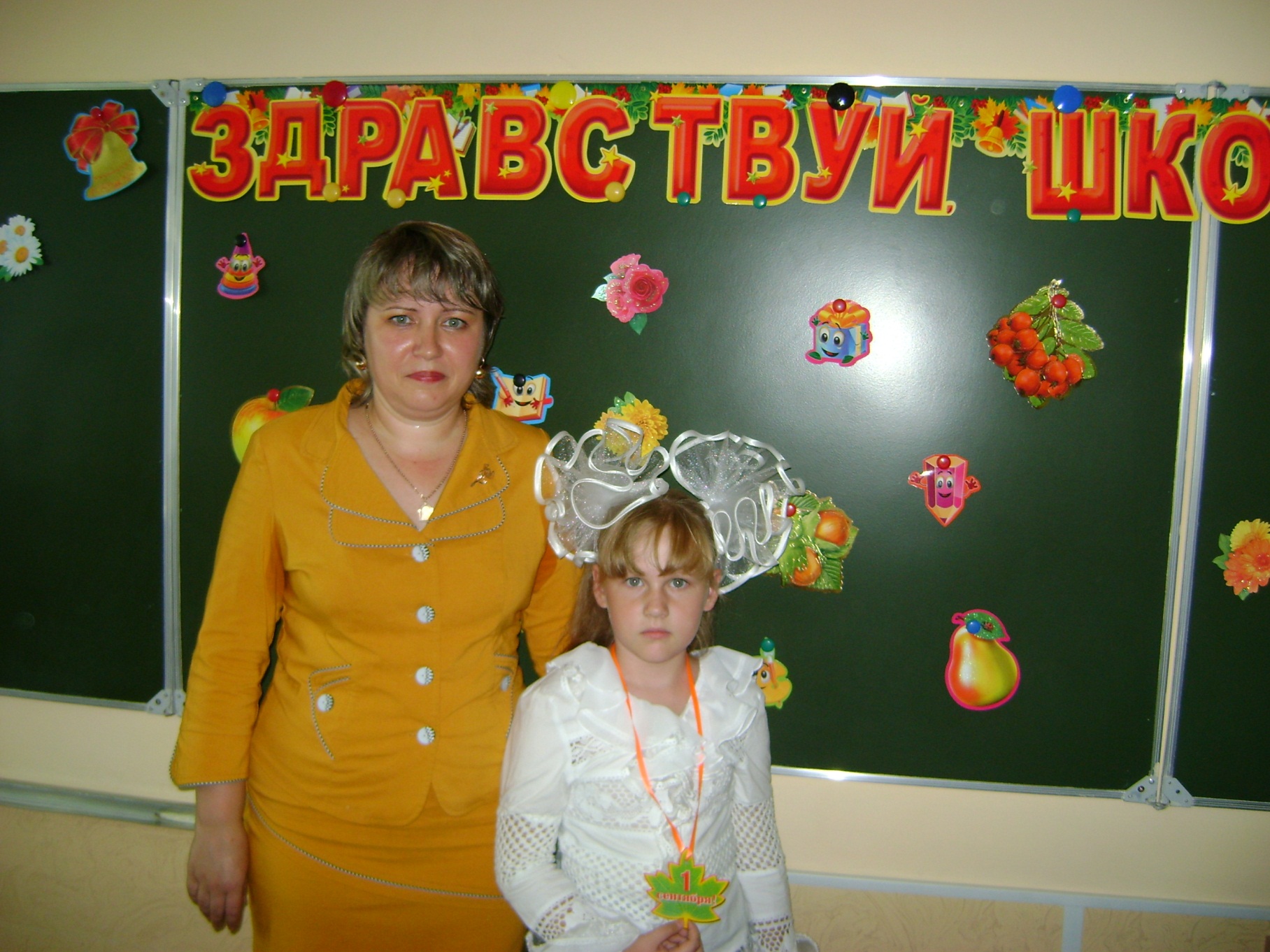 До свидания,начальная школа!